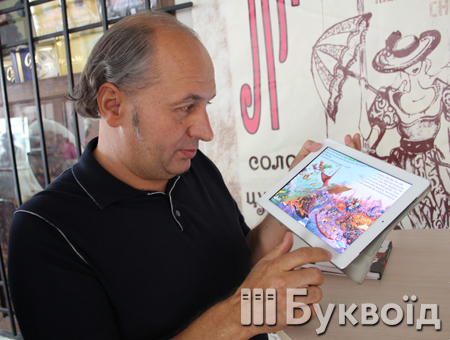 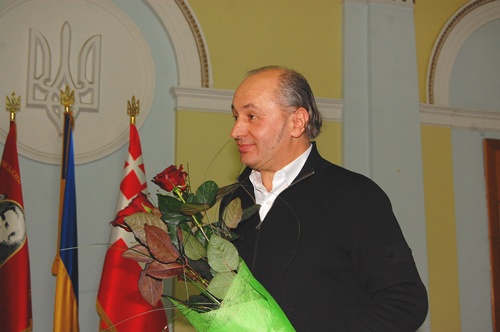 Іван Малкович
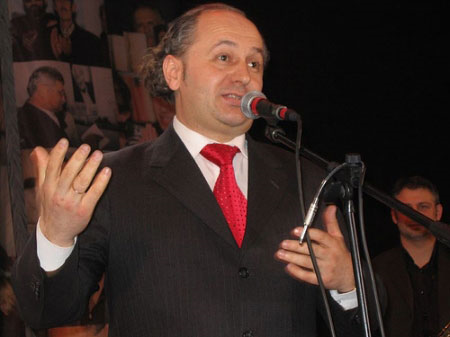 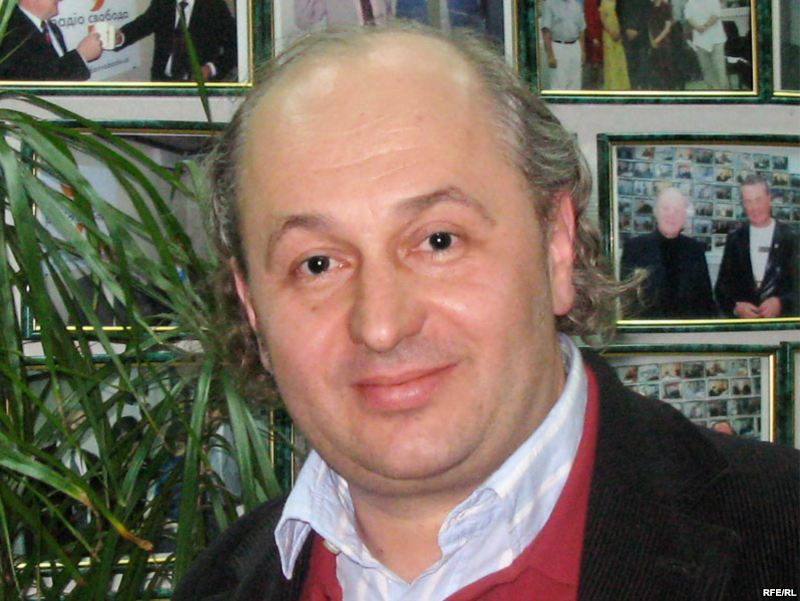 Біографія
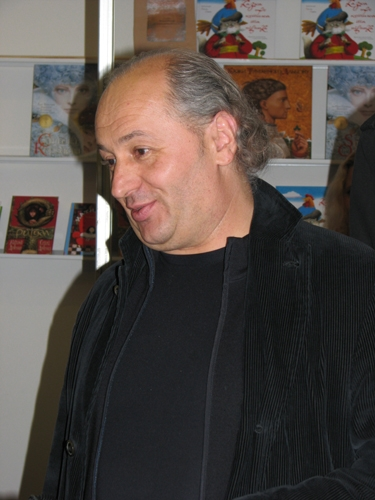 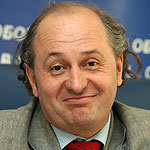 Хай кожен в цім світі спасеться,хай світить з-за темних кручдовкола кожного серцявіри Твоєї обруч.
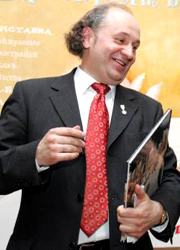 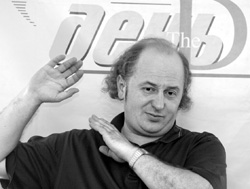 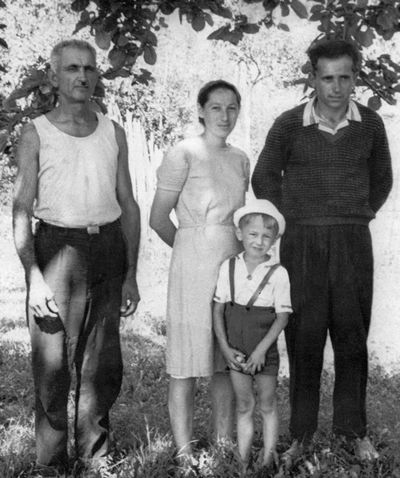 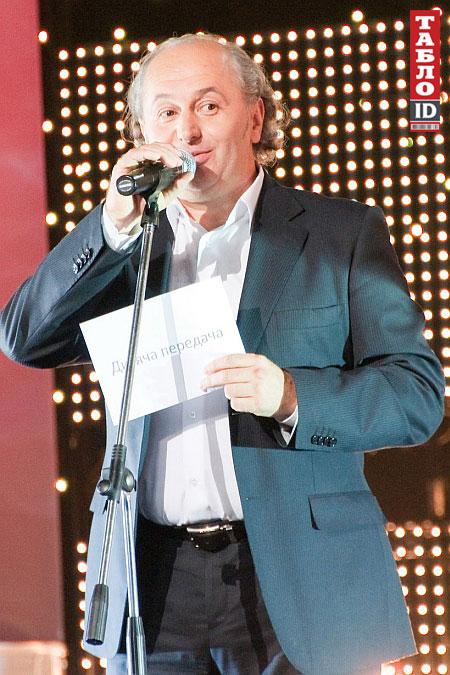 Поет і видавець, власник і директор видавництва “А-БА-БА-ГА-ЛА-МА-ГА”
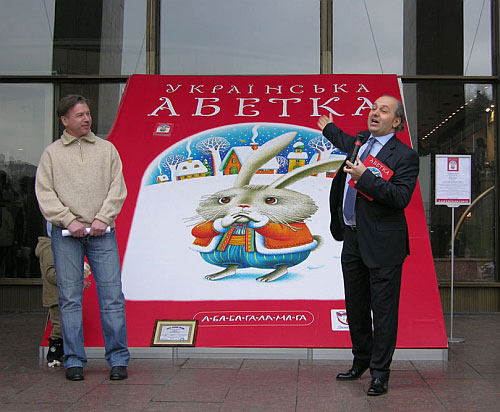 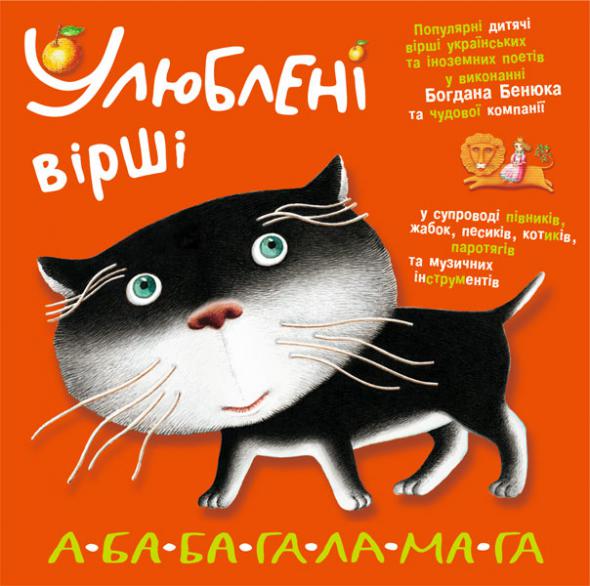 Перша збірка
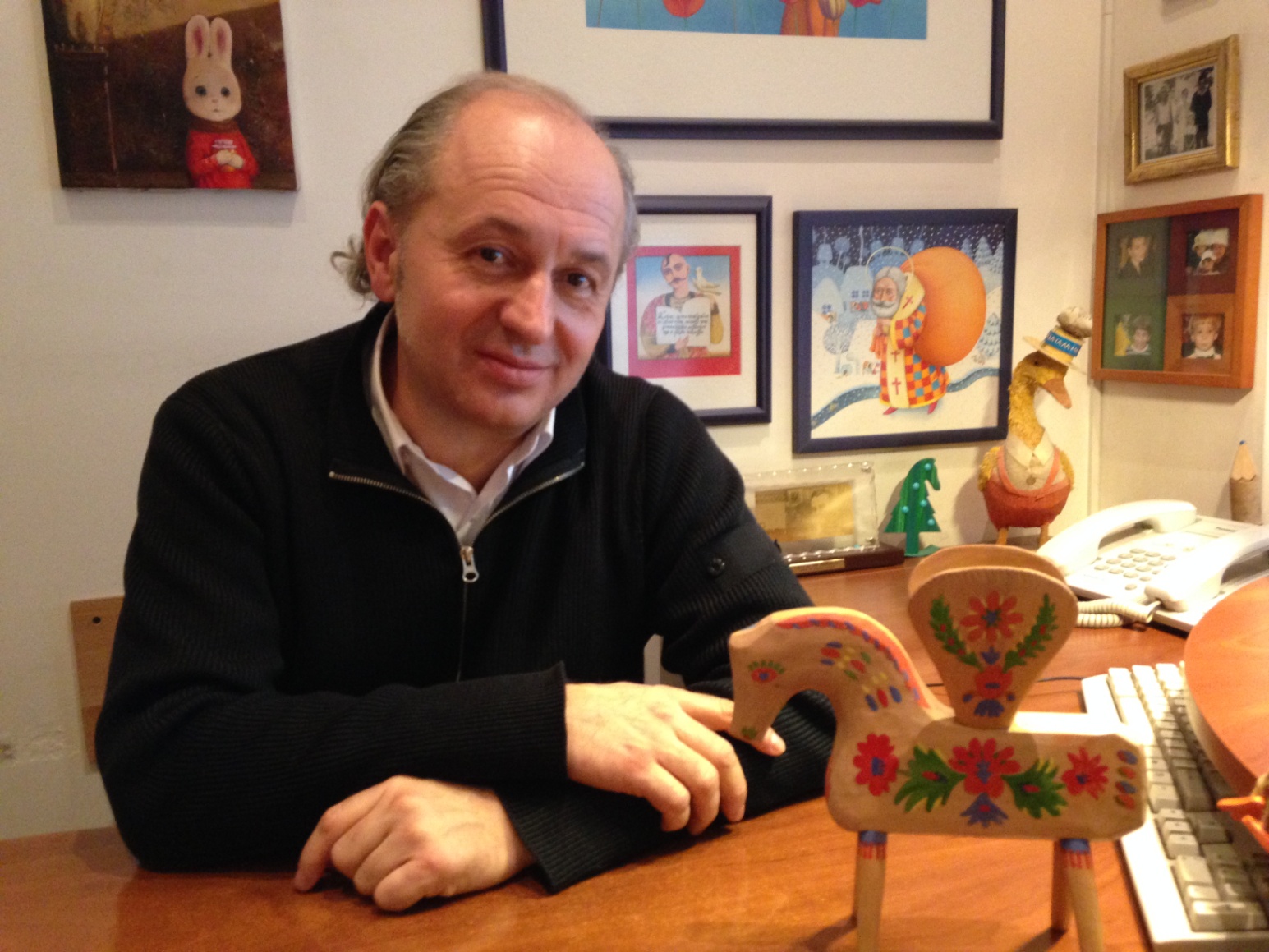 Іван Малкович — редактор, упорядник  автор та перекладач кількох десятків книжок для дітей
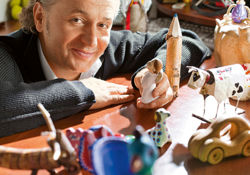 Особливість лірики
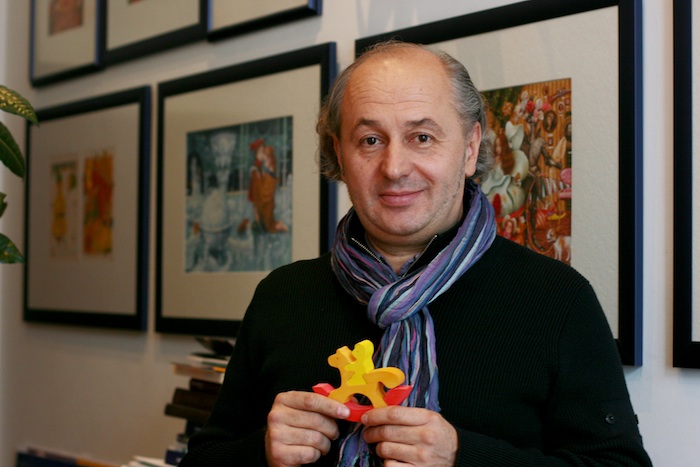 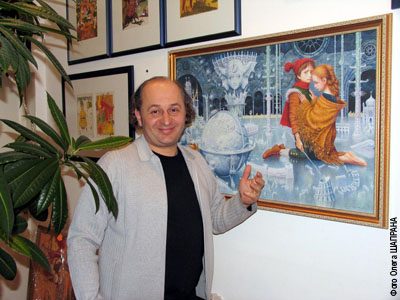 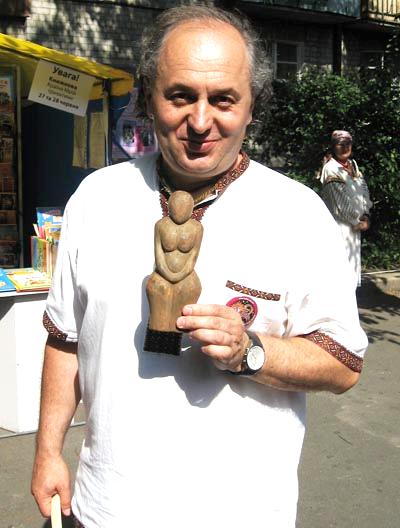 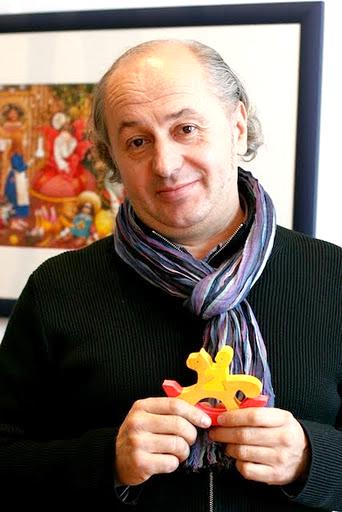 «Це людина, маніакально віддана ідеї «особливо якісної української книги»
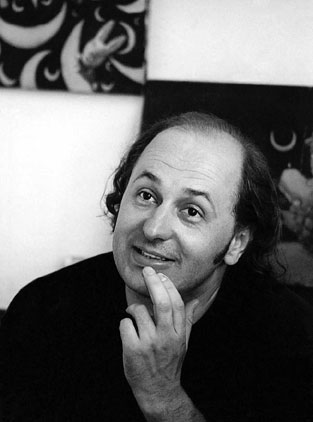 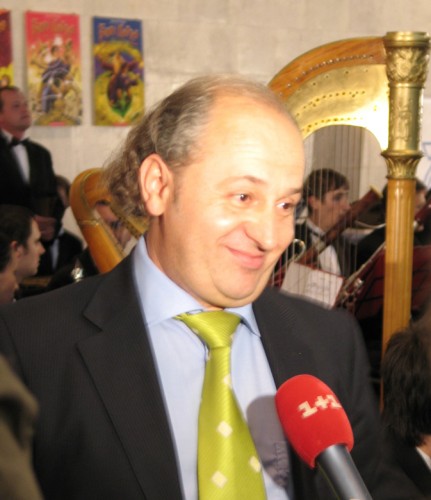 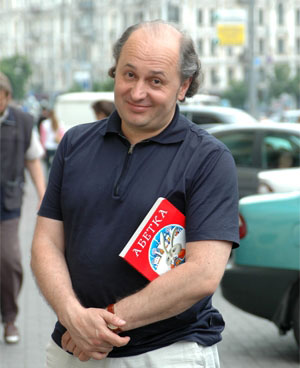 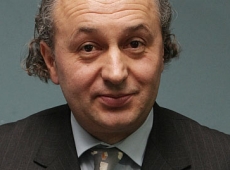 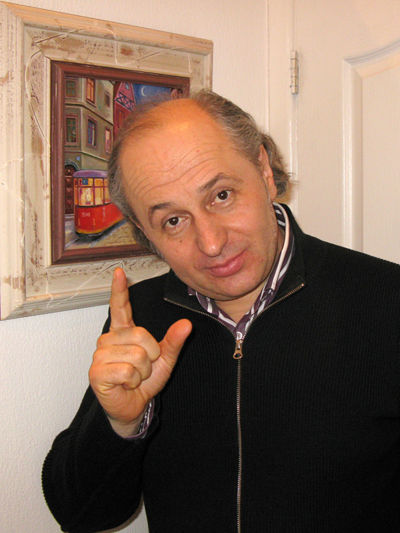 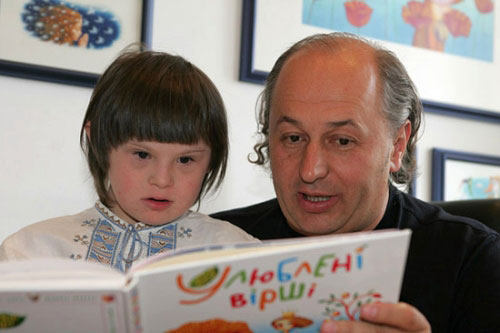 Дякуємо за увагу
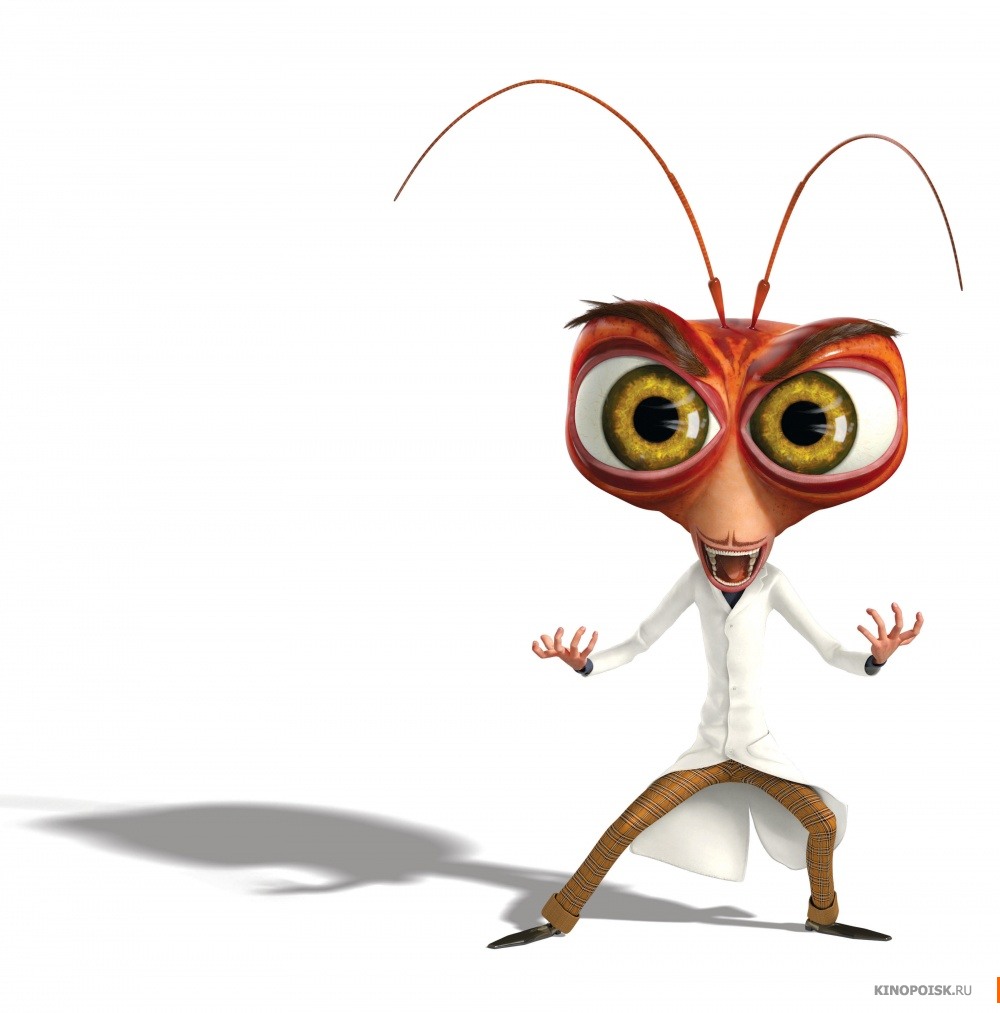